«Птичка прилетела, на ладошку села»
МАСТЕР-КЛАСС
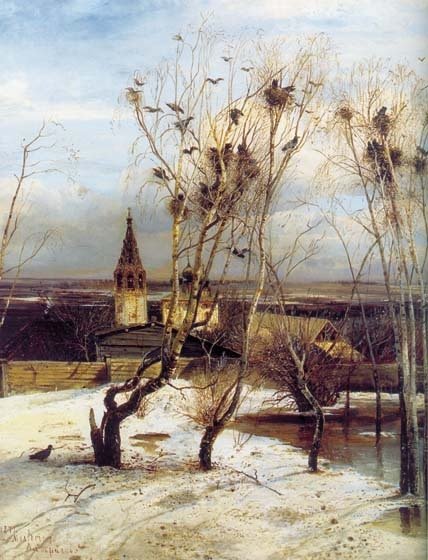 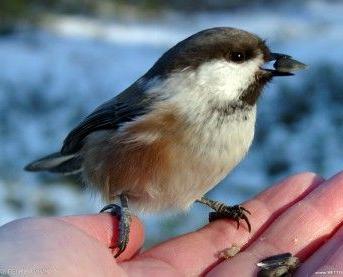 Потребуется: ткань, вата, нить.
Ткань сложить по диагонали, уголок к уголку.
Сгибаем уголки к середине.
Ещё раз уголки сгибаем к середине.
Складываем пополам.
Нитью завязываем кончик заготовки, это клюв.
К клюву, внутрь, укладываем маленький кусочек ваты.
Ватка обвязывается нитью, получается голова.
Расправить крылья.
Перевязываем туловище, затем обвязываем крест накрест туловище и шейку.
Птичка готова.